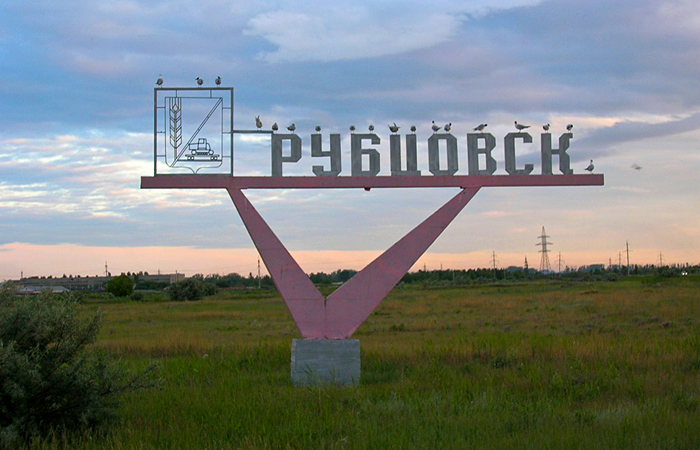 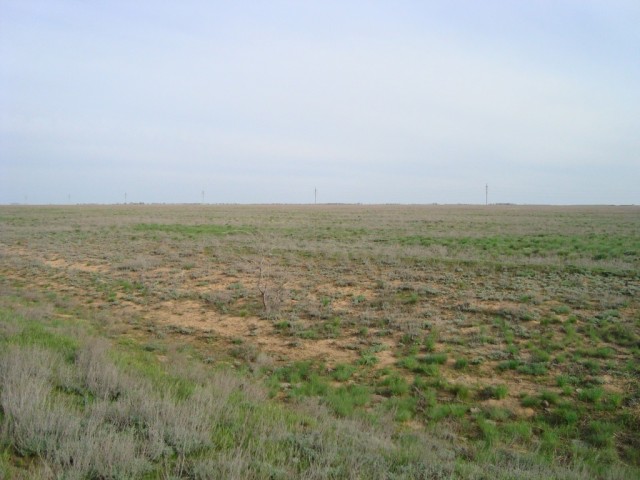 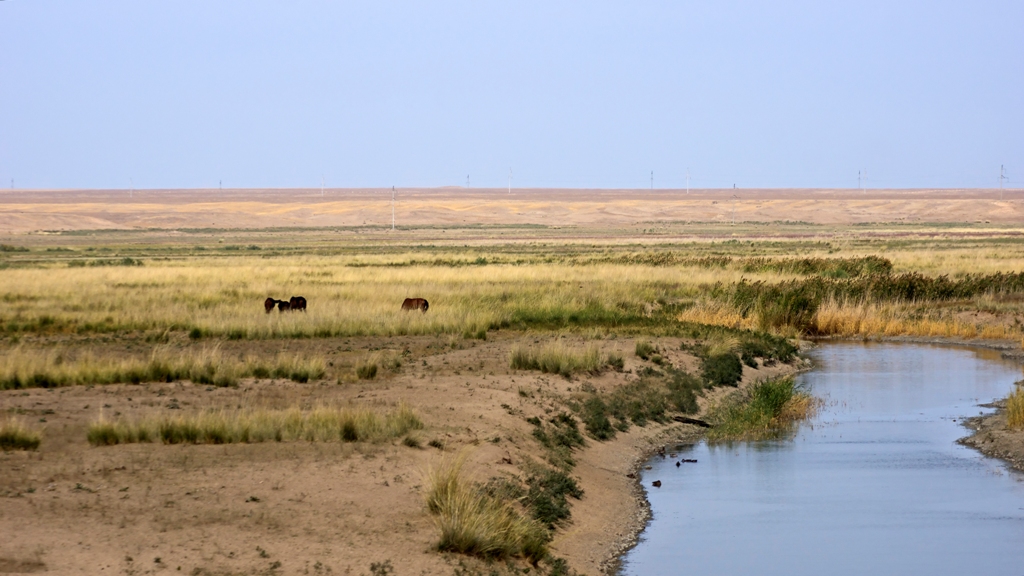 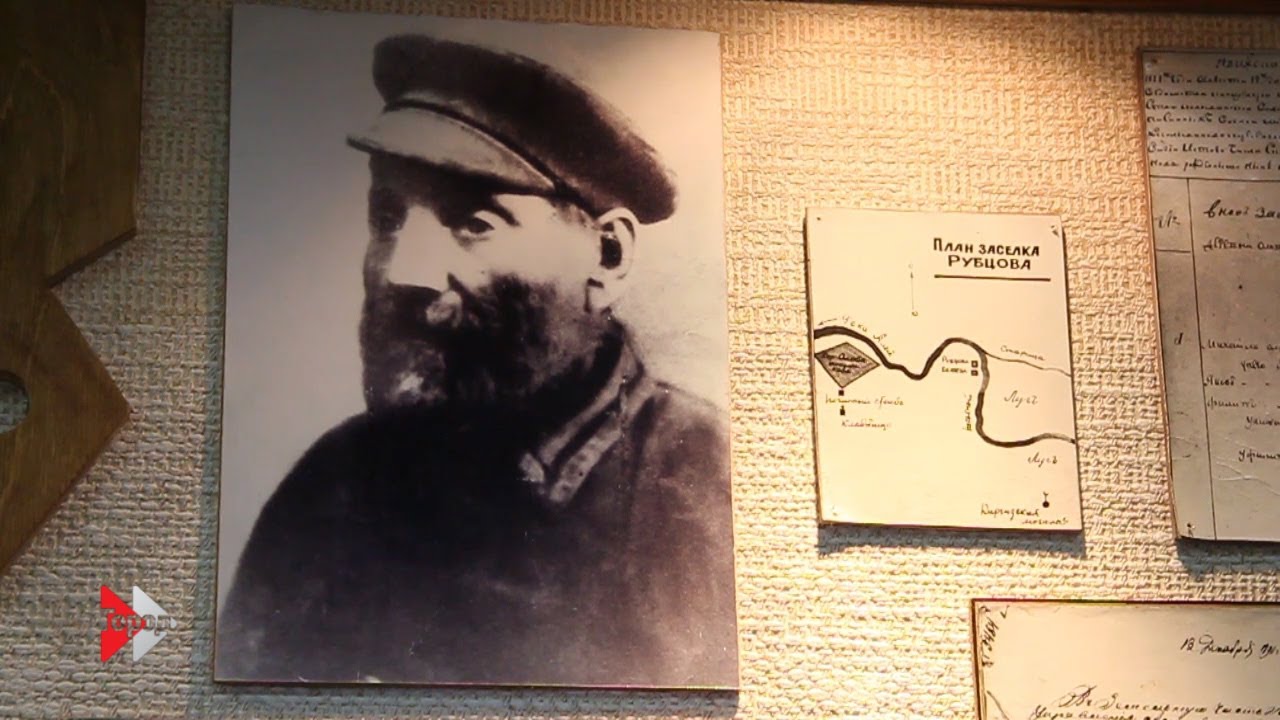 Рубцов Михаил Алексеевич
Дом Михаила Рубцова
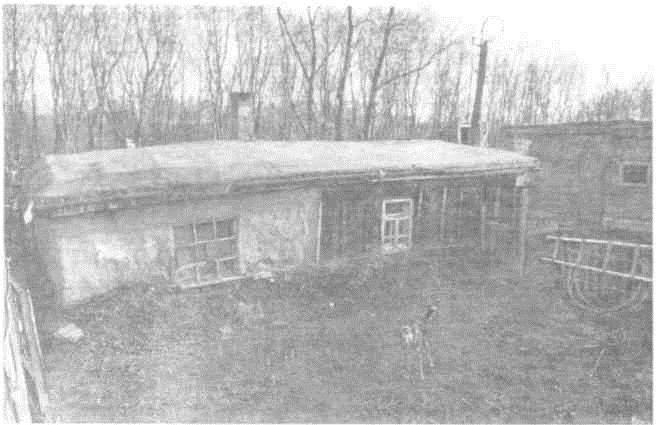 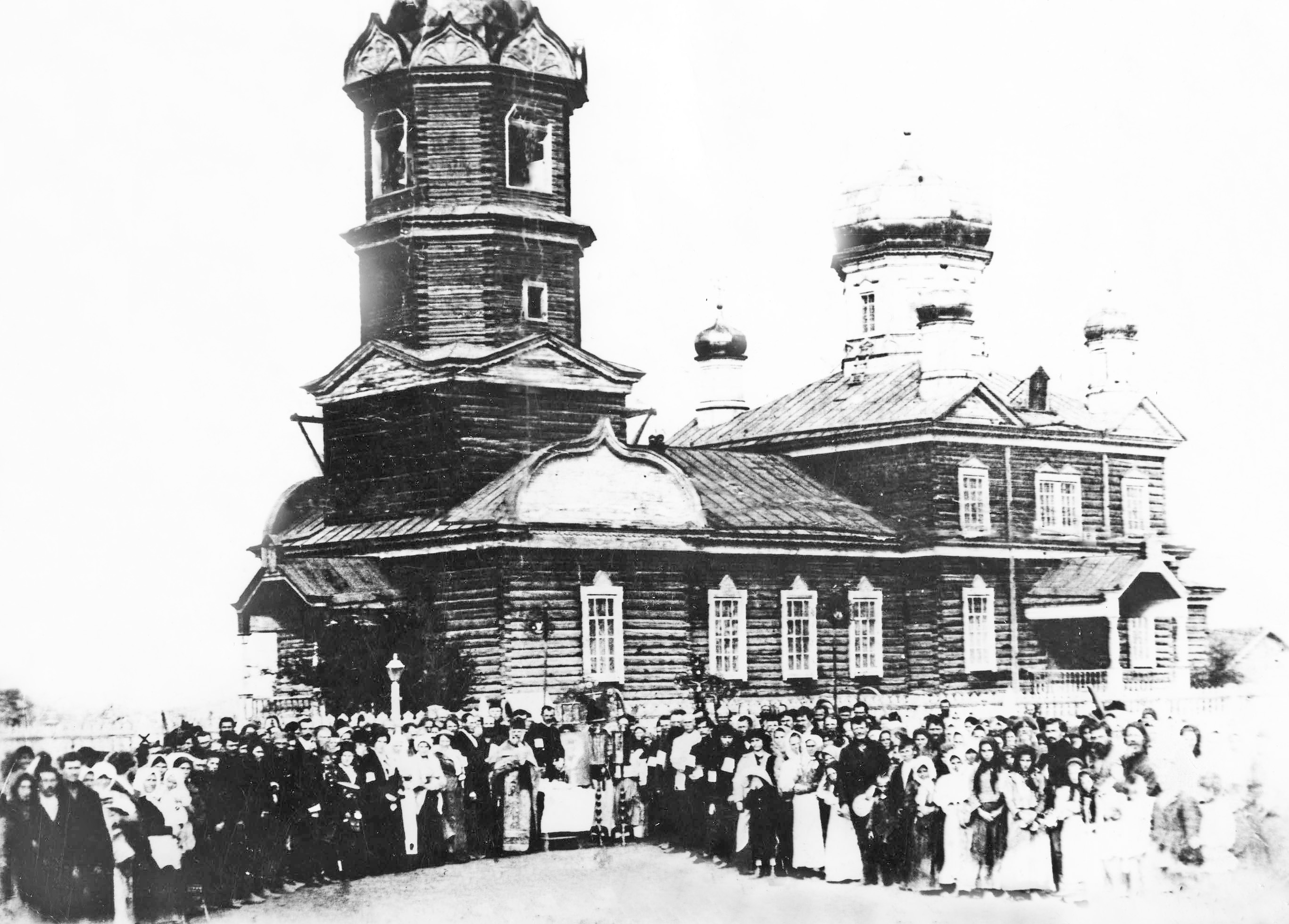 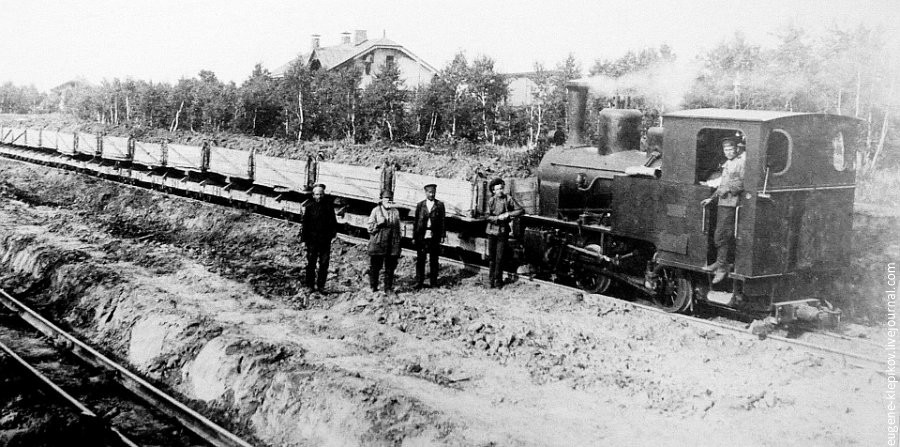 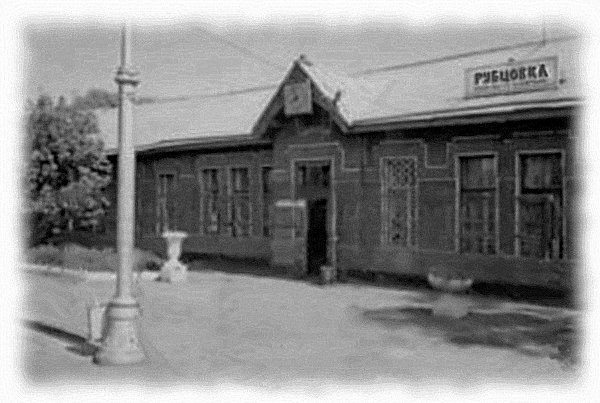 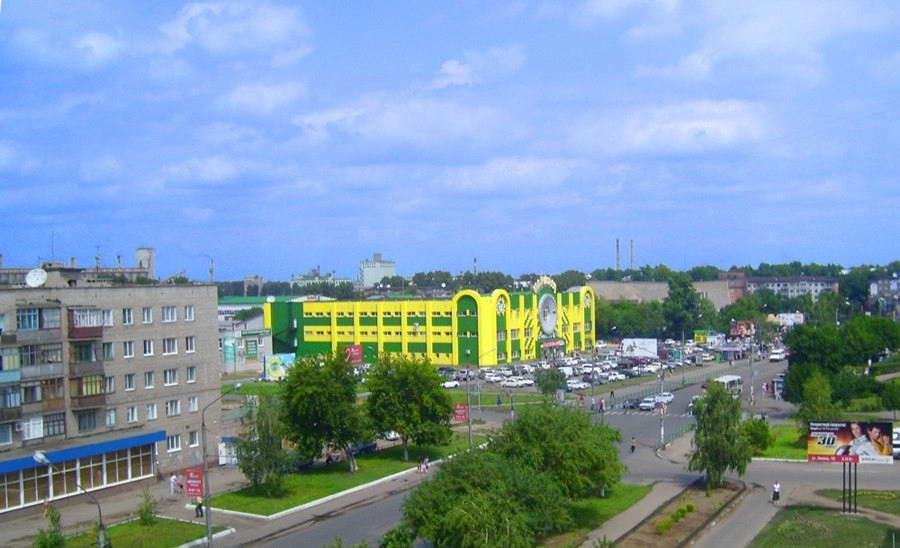 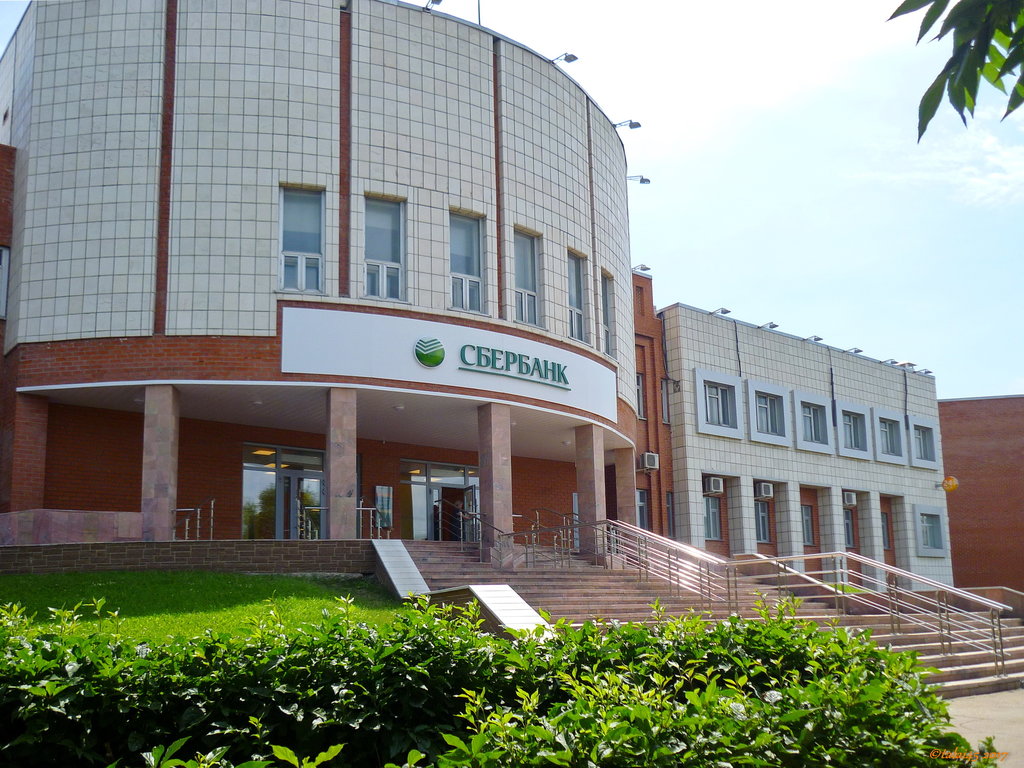 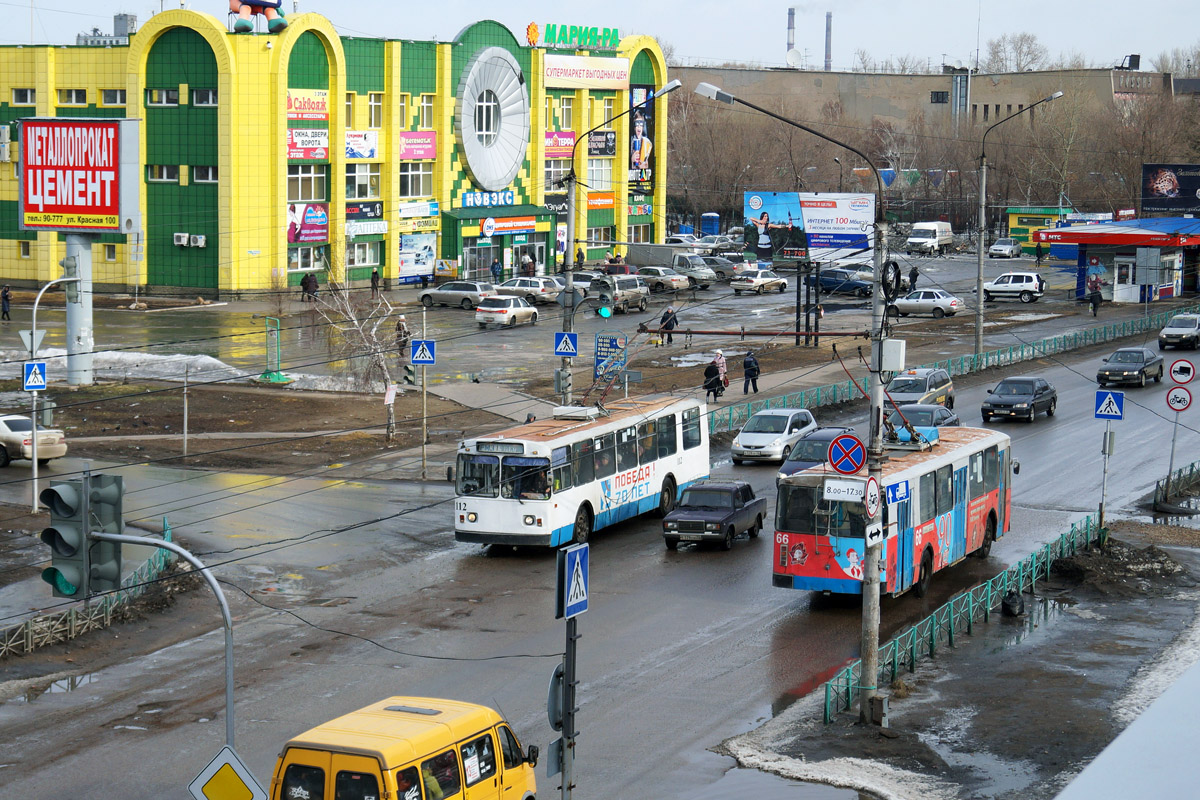 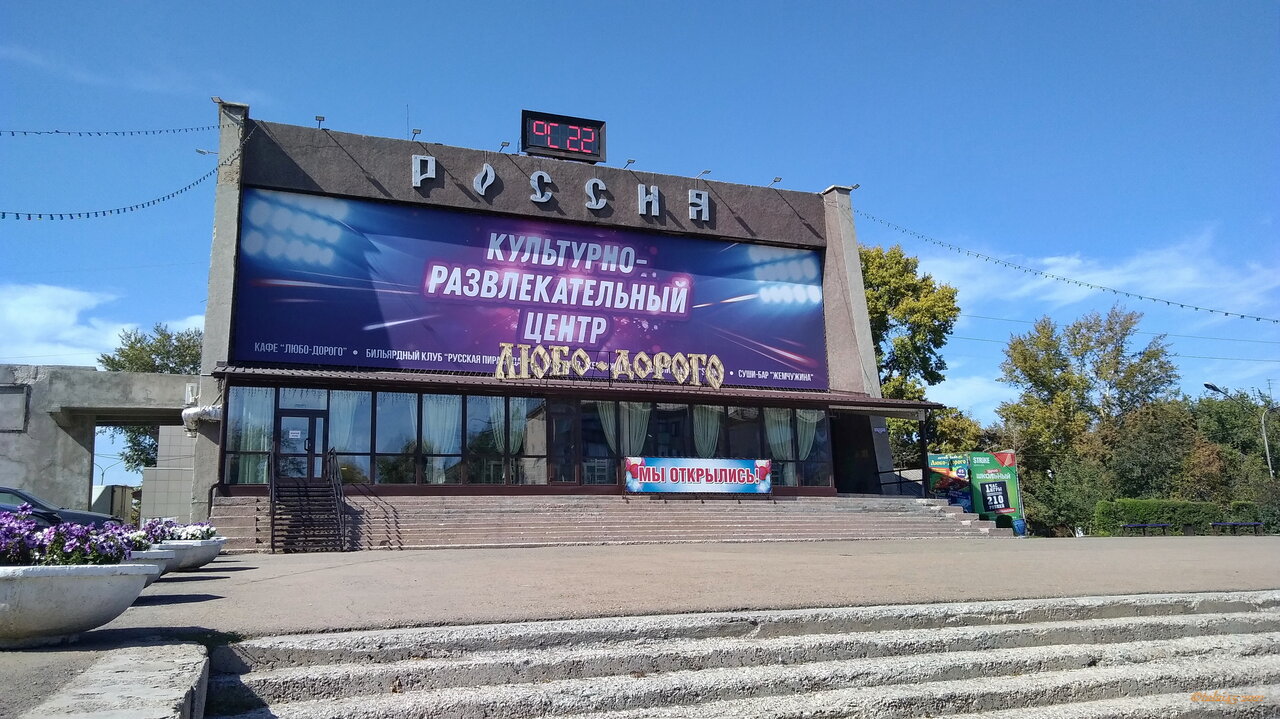 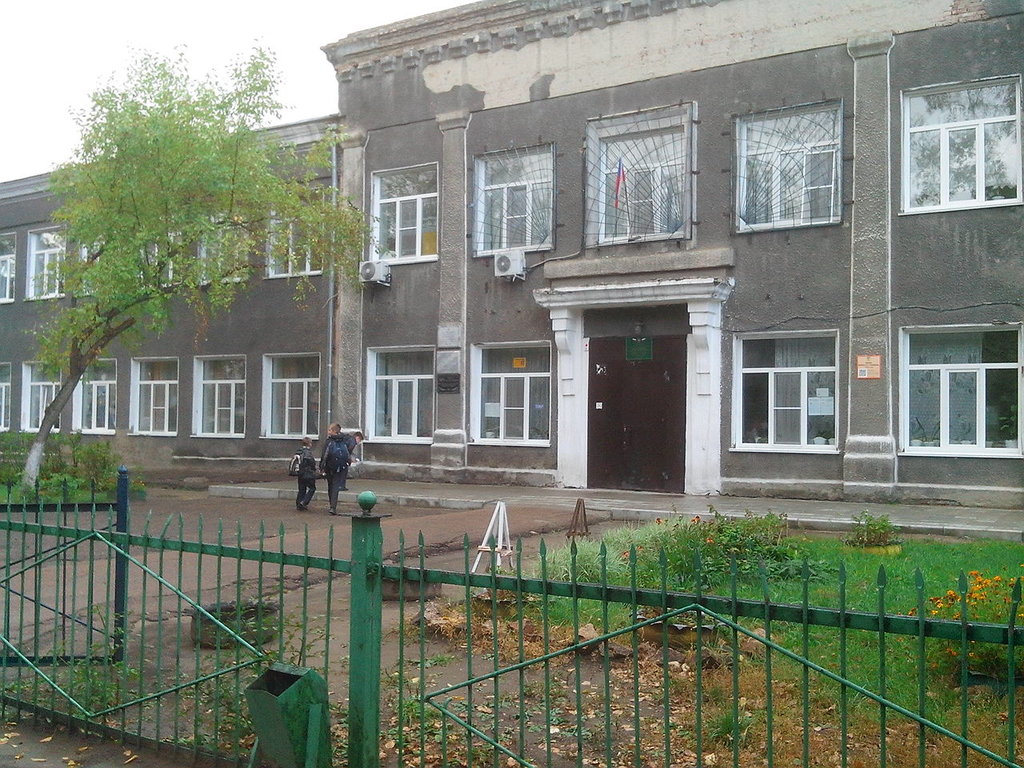 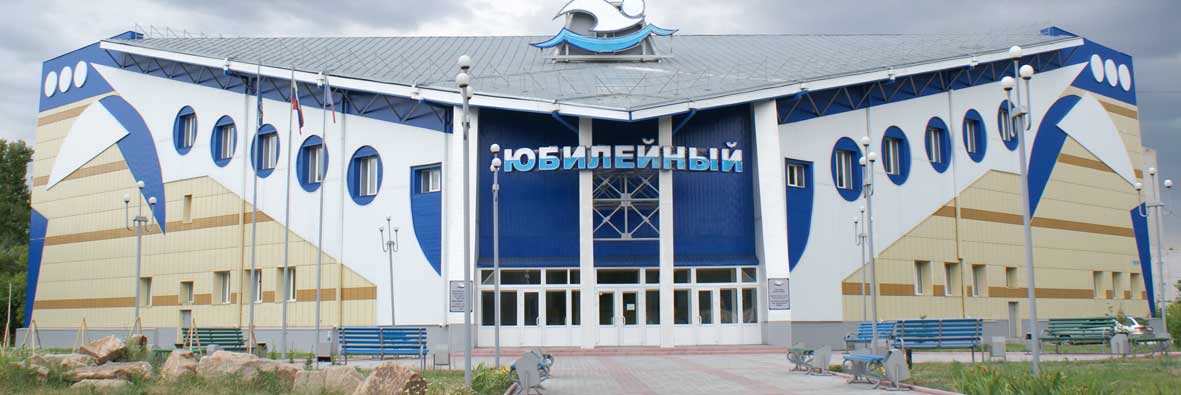 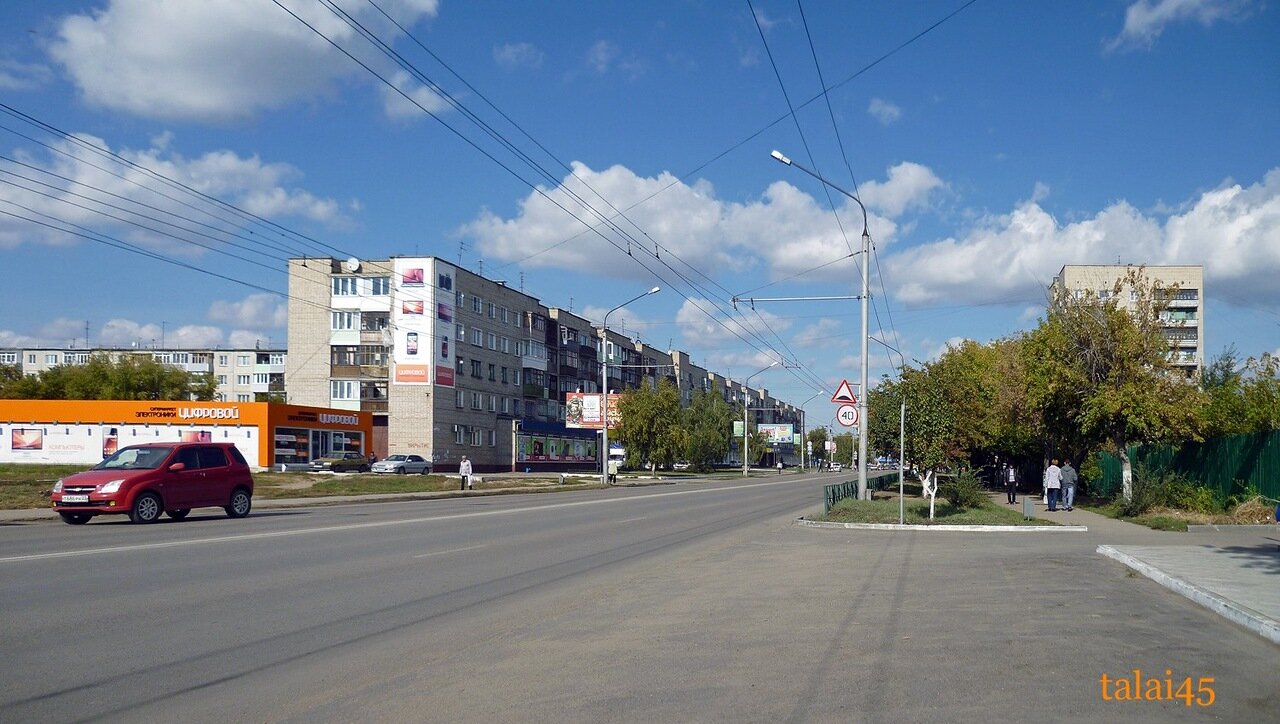 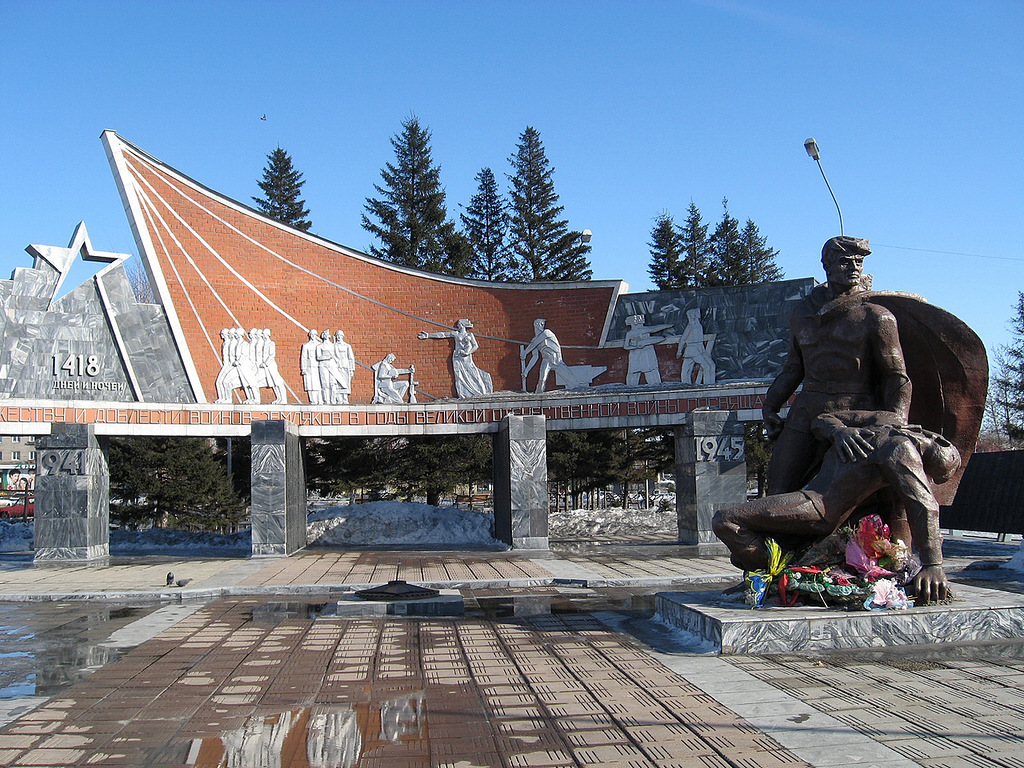 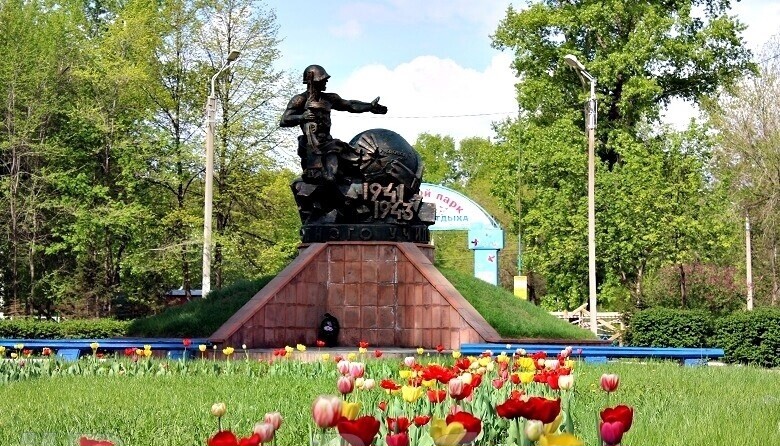 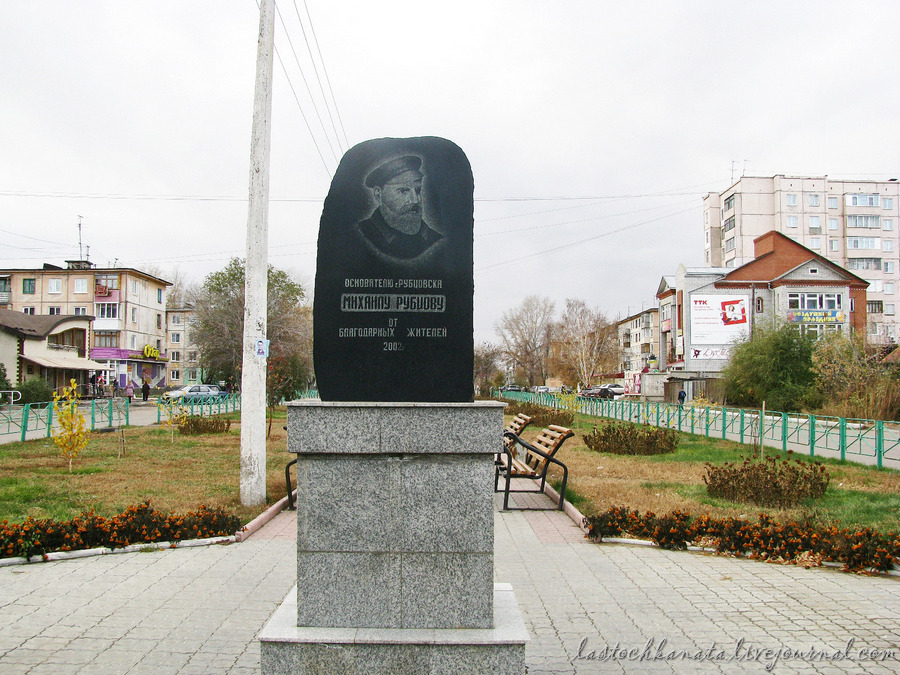 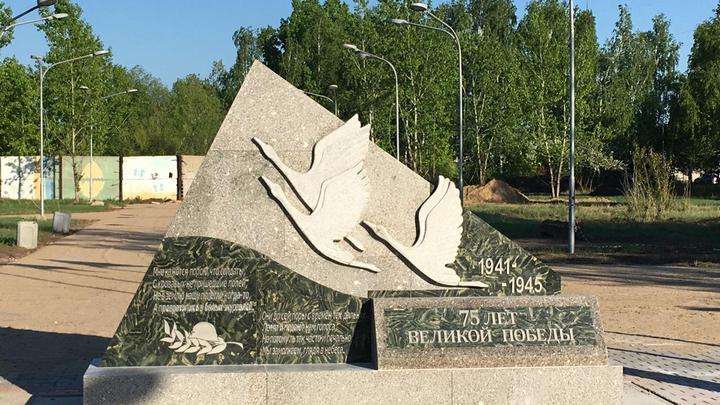 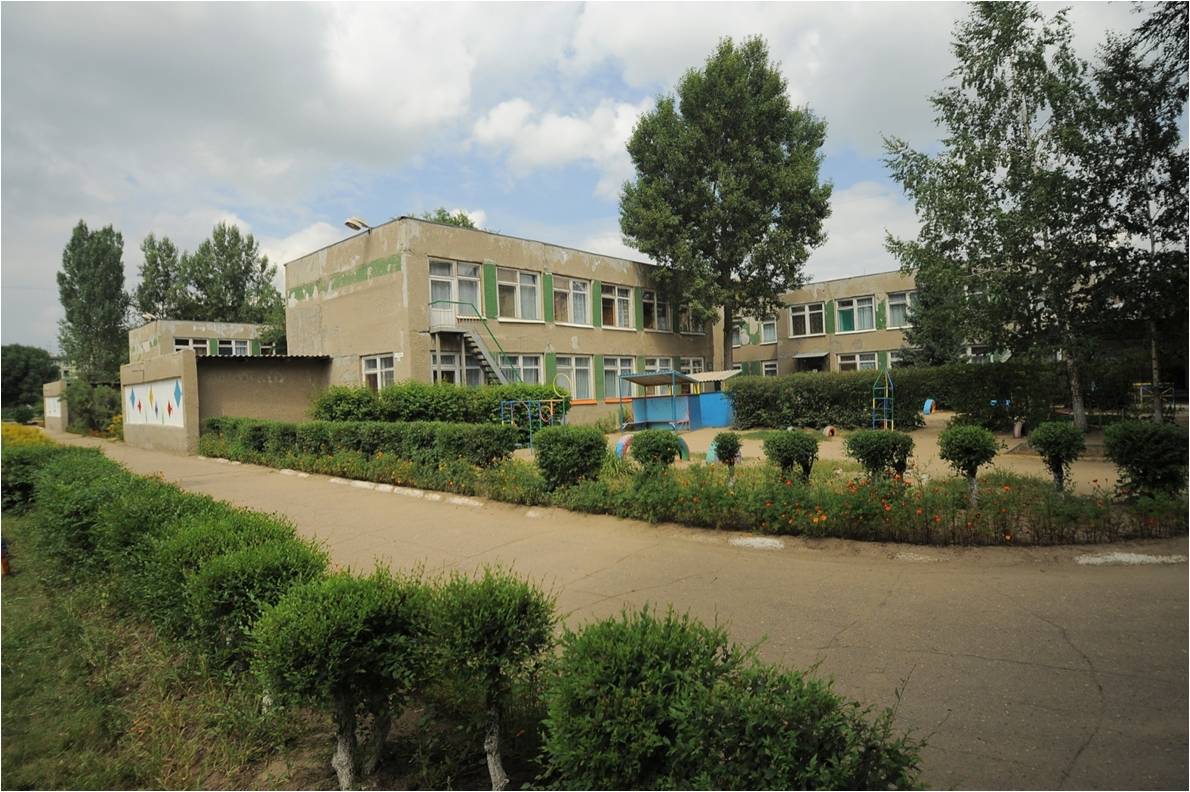